Toán
                                 Bài toán giải bằng hai phép tính
      Bài toán 1: Hàng trên có 3 cái kèn, hàng dưới có nhiều hơn hàng trên  2 cái kèn. Hỏi: 
a. Hàng dưới có mấy cái kèn?
b. Cả hai hàng có mấy cái kèn?
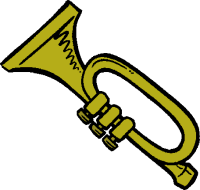 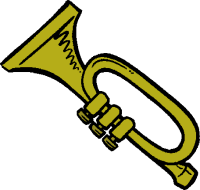 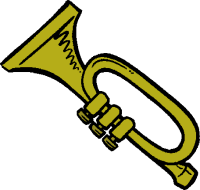 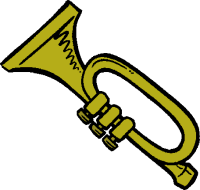 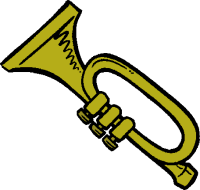 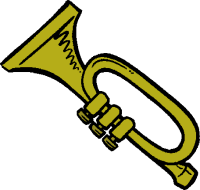 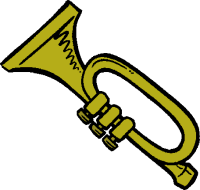 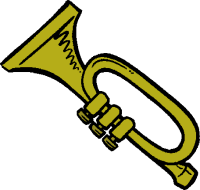 Tóm tắt
3 kèn
Hàng trên:

Hàng dưới:
? kèn
2 kèn
? kèn
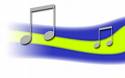 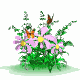 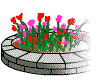 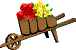 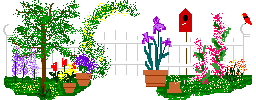 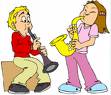 Tóm tắt

Hàng trên:
Hàng dưới:
3 kèn
? kèn
2 kèn
? kèn
Bài toán 1:Hàng trên có 3 cái kèn, hàng dưới có nhiều hơn hàng trên 2 cái 
kèn. Hỏi: 
Hàng dưới có mấy cái kèn?
Cả hai hàng có mấy cái kèn?
Bài giải
a. Số kèn ở hàng dưới là:
            3 + 2 = 5 (cái)
b. Số kèn ở cả hai hàng là:
            3 + 5 = 8 (cái)
                   Đáp số:  a. 5 cái kèn
                                 b. 8 cái kèn
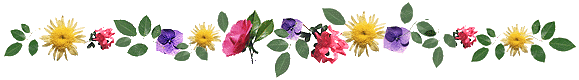 Bài toán 2: Bể thứ nhất có 4 con cá, bể thứ hai có nhiều hơn bể   thứ nhất 3 con cá. Hỏi cả hai bể có bao nhiêu con cá?
Tóm tắt
Bài giải
Số cá ở bể thứ hai là:
        4 + 3 = 7 (con)
Số cá ở cả hai bể là:
        4 + 7 = 11 (con)
             Đáp số: 11 con cá
4 con cá
Bể thứ nhất:
3 con cá
? con cá
Bể thứ hai:
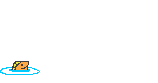 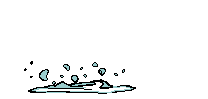 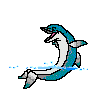 Tóm tắt
Anh có: 
Em có:
15 bưu ảnh
7 bưu       ảnh
? bưu ảnh
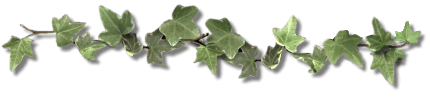 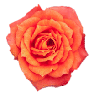 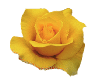 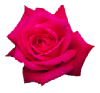 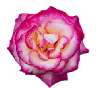 Bài tập 1: Anh có 15 tấm bưu ảnh, em có ít hơn anh 7 tấm bưu ảnh. Hỏi cả hai anh em có bao nhiêu tấm bưu ảnh?
Bài giải
        Em có số bưu ảnh là:
          15 – 7 = 8 (tấm)
Cả hai anh em có số bưu ảnh là:
           15 + 8 = 23 (tấm)
             Đáp số: 23 tấm bưu ảnh
Chúc mừng
Bài tập 3: Nêu bài toán theo tóm tắt sau rồi giải bài toán đó:
27kg
Bao gạo:
? kg
5kg
Bao ngô:
Bài giải
                  Số kg ngô có là:
                   27 + 5 = 32 (kg)
            Tổng số kg gạo và ngô là:
                   27 + 32 = 59 (kg)
                            Đáp số: 59 kg
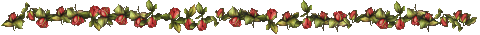 4 quả
Bài 1
? quả
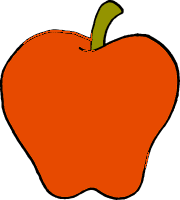 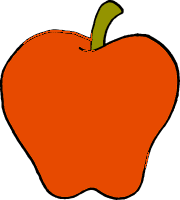 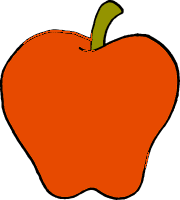 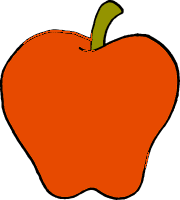 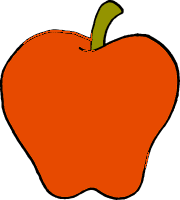 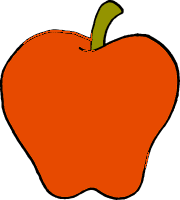 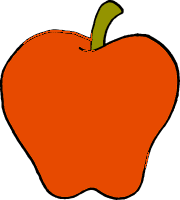 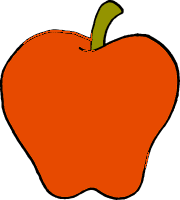 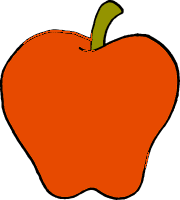 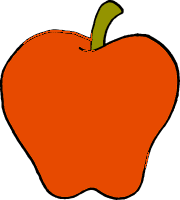 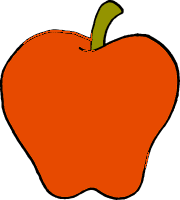 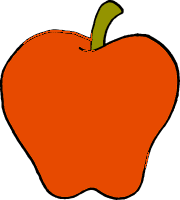 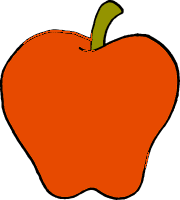 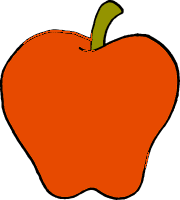 Bài 2
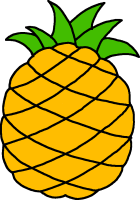 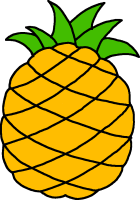 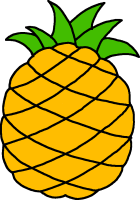 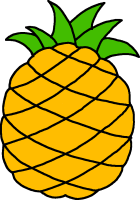 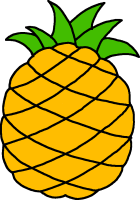 ? quả
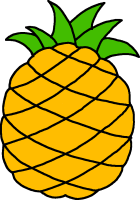 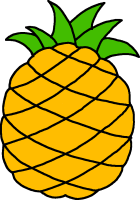 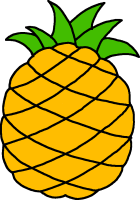 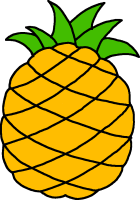 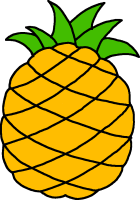 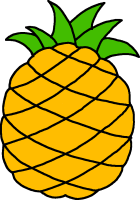 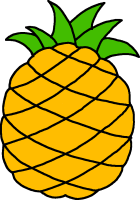 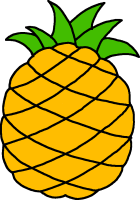 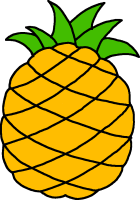 Trò chơi
Bài giải
Hàng dưới có số quả táo là:
          5 + 4 = 9 (quả)
Cả hai hàng có số quả táo là:
          5 + 9 = 13 (quả)
                    Đáp số: 13 quả táo
Bài giải
Hàng trên có số quả dứa là:
           9 – 4 = 5 (quả)
Cả hai hàng có số quả dứa là:
           9 + 5 = 13 (quả)
                    Đáp số: 13 quả dứa